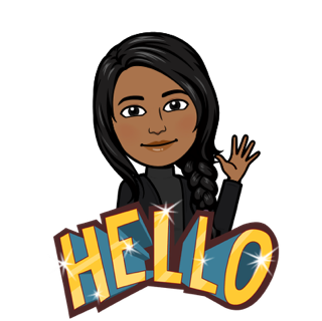 SANYA BUNTON, MLS, M.Ed
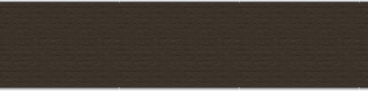 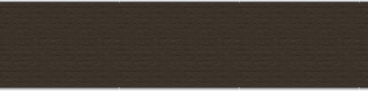 LIBRARIAN, HCC CENTRAL-SOUTH CAMPUS
Email: sanya.bunton@hccs.edu
Tel: 713.718.6693/https://hccs.webex.com/meet/sanya.bunton
The Look May Change But We’re Still Here for You!!!
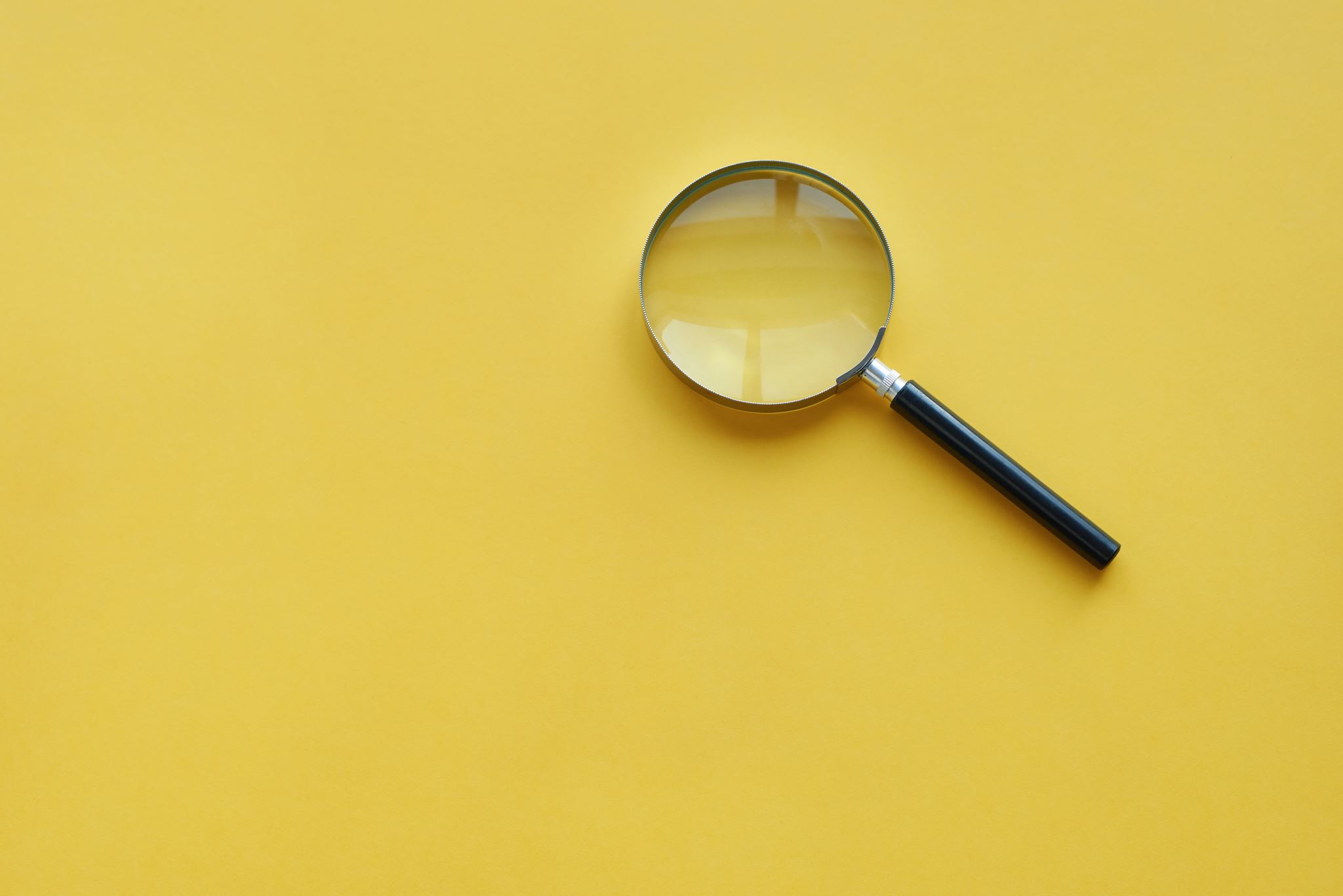 QUICK SELF-ASSESSMENTWhat you know or think you know
1) I feel comfortable researching assignments.
2) I know what are scholarly journals.
3) I think Google is researching.
4) I visit the library and know basics of how to research topics.
5) I have difficulty getting started with research methods.
[Speaker Notes: Objective: Answer all five questions.]
INFORMATION LITERACY
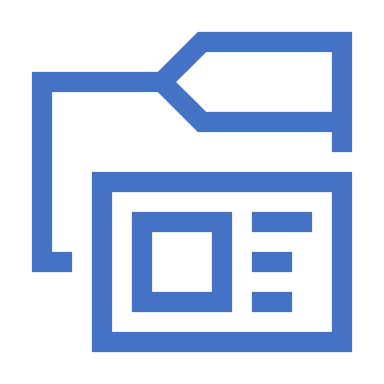 WHAT IS IT & WHY IS IT IMPORTANT?

Information Literacy requires you to recognize when information is needed and have the ability to locate, evaluate, and ethically communicate information (ALA, 1998)
These are vital skills in our rapidly-changing, information-driven world, and you are expected to master these skills by the time you graduate.
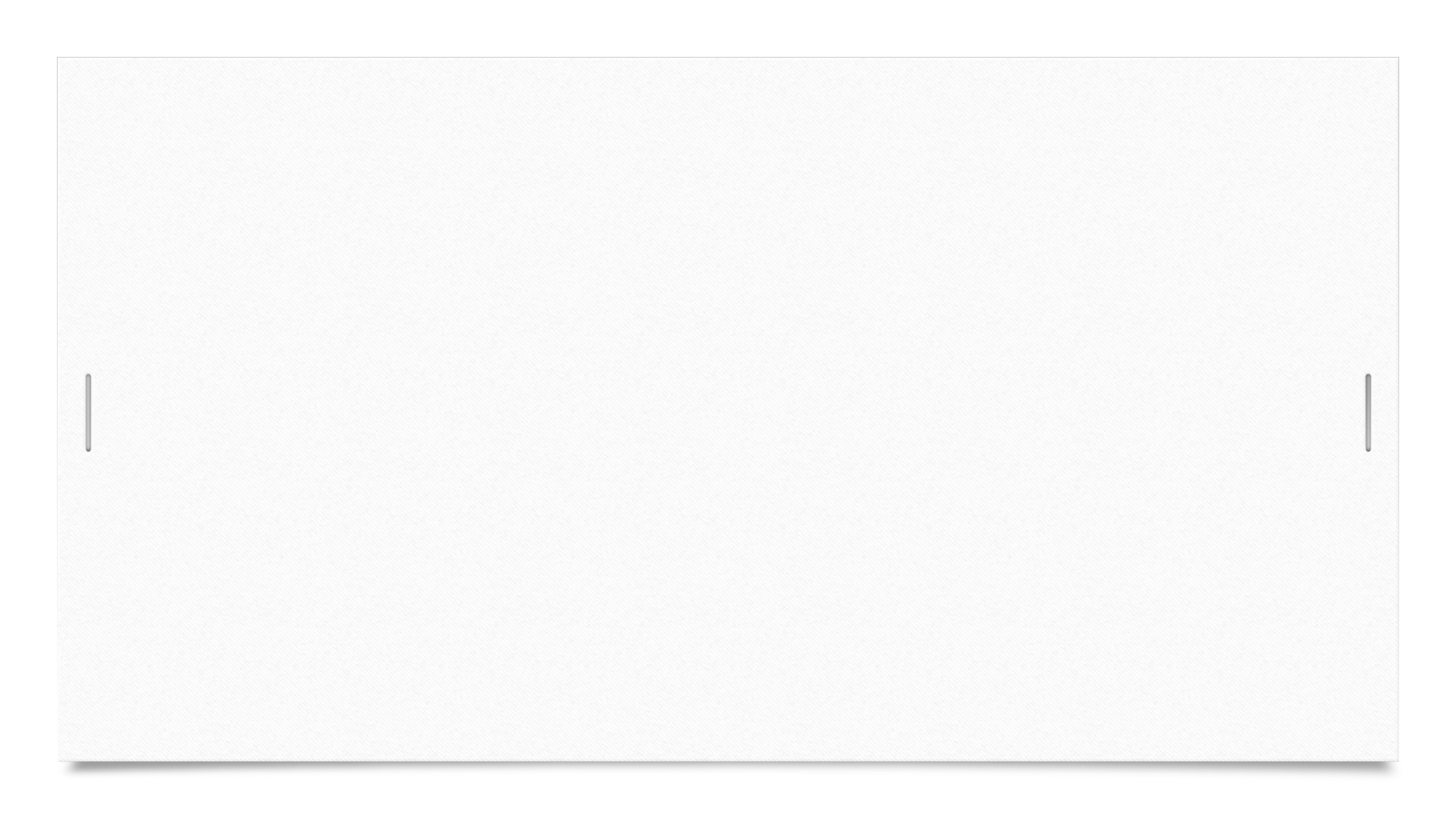 WHAT YOU WILL LEARN IN A TIPICAL LIBRARY WEBINAR
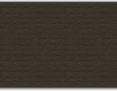 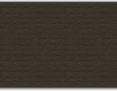 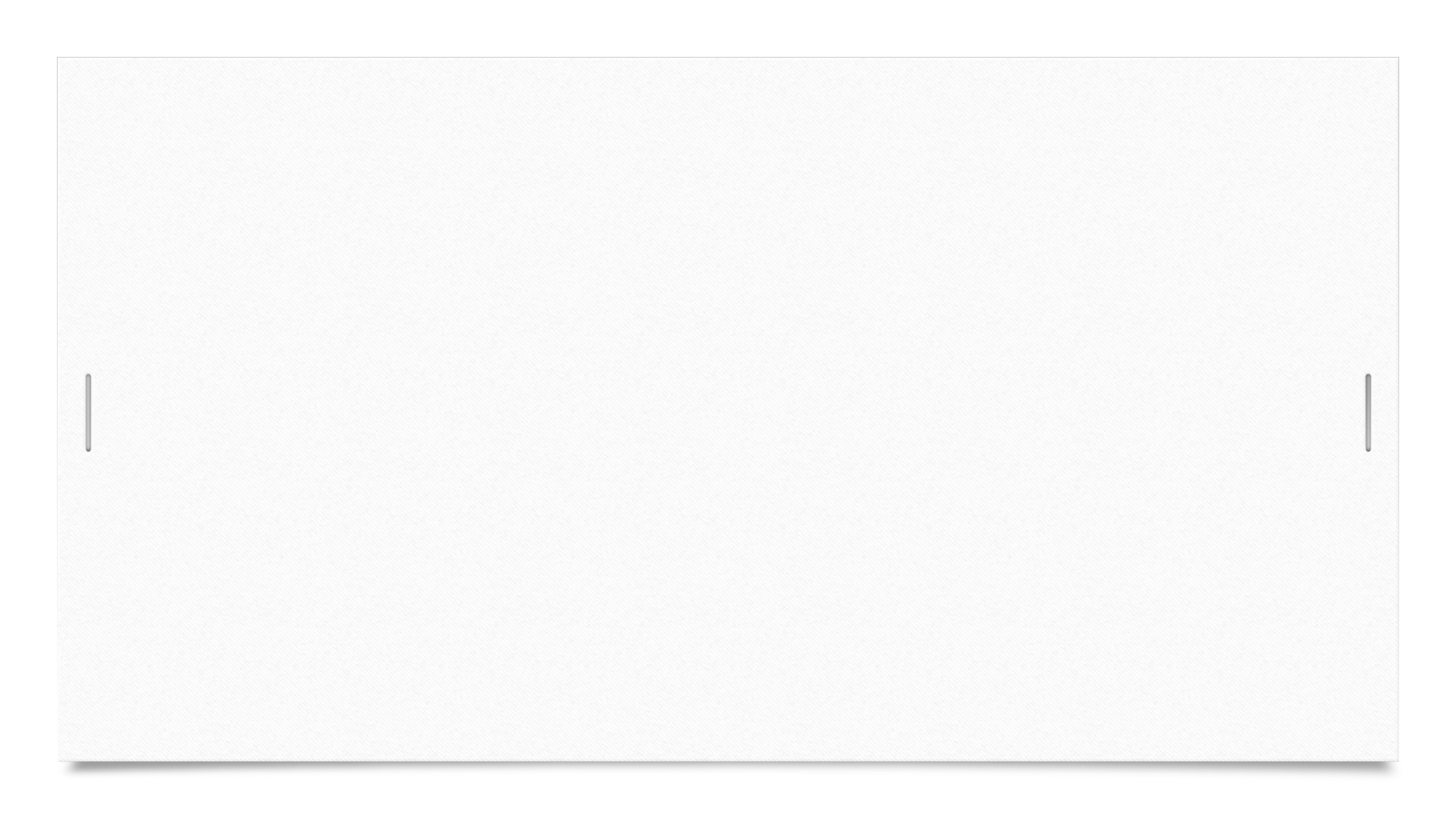 PLAGIARISM
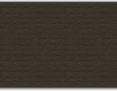 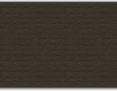 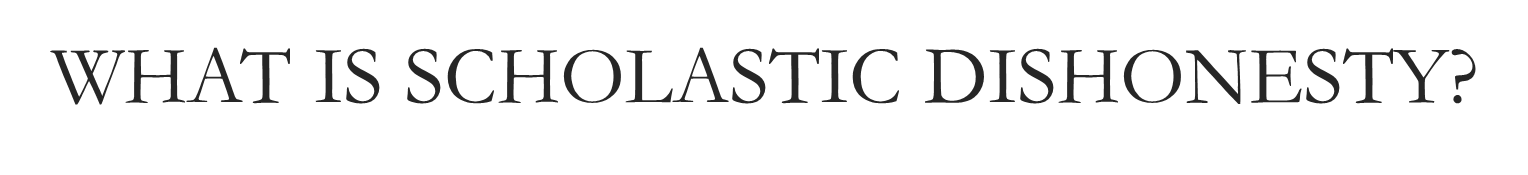 According to the HCC Student Handbook: “Students are responsible for conducting themselves with honor and integrity in fulfilling course requirements. Penalties and/or disciplinary proceedings maybe initiated by the college district officials against a student accused of scholastic dishonesty. “Scholastic Dishonesty” includes but is not limited to, cheating on a test, plagiarism, and collusion. Possible punishments for academic dishonesty may include a grade of “0” OR “F” on the particular assignment, failure in the course, and/or referral to the college Dean of Student Services for disciplinary action up to and including expulsion. Students have the right to appeal the decision.” 

HCC Student Handbook: https://www.hccs.edu/resources-for/current-students/student-handbook/
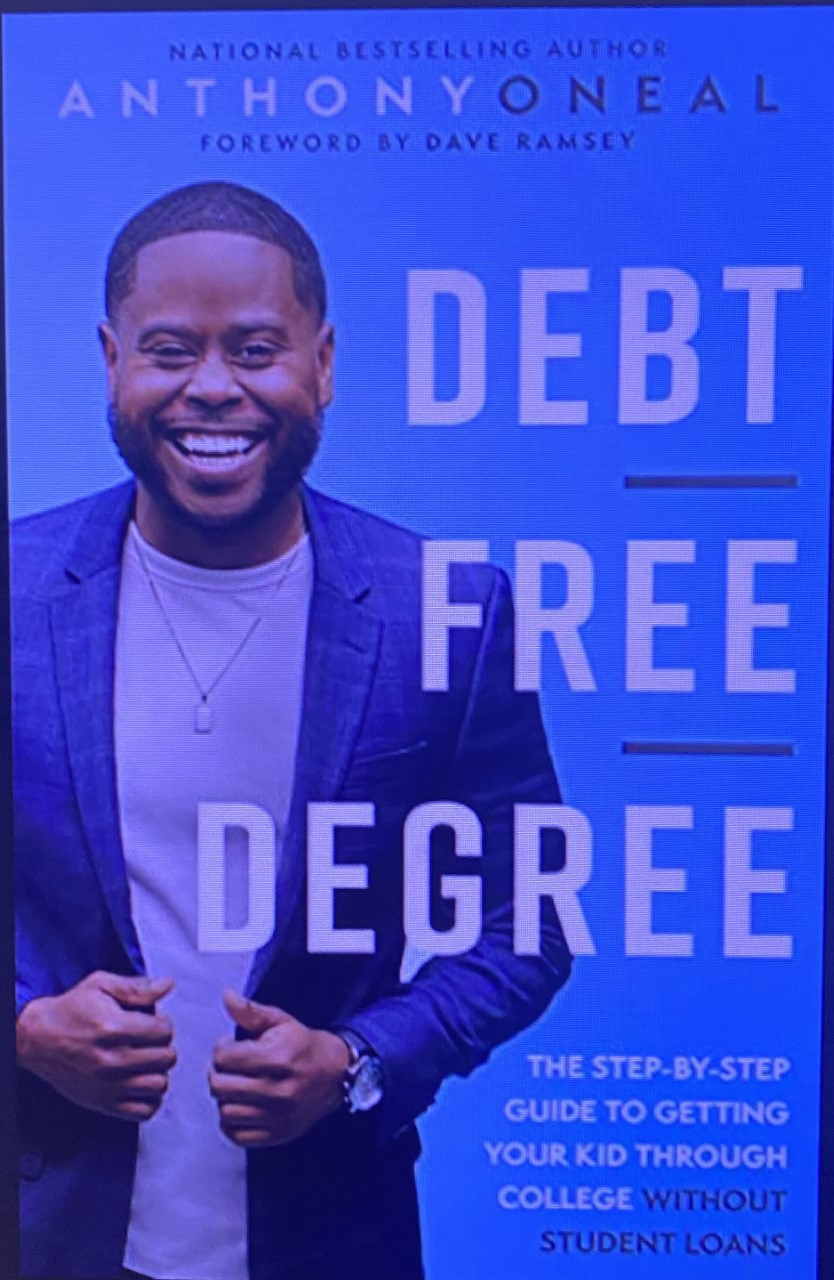 DEBT FREE DEGEE
Author: ANTHONY O’NEAL
START EARLY (Middle School/High School
MEET with School Counselor/Career Adviser at least twice a year
PLAN your direction (colleges to transfer to or internship experience)
PRACTICE test taking strategies (look for “superscore” colleges because they will take your highest score in a subject area so if you take a test multiple times, they will take the highest score in each of the areas tested)
GET INVOLVED by joining clubs/organizations, or volunteering time (builds a social network you can use on academic resume or references for internships/job experience)
Mla citation guide
Basic Rules
Double-space all lines

Use hanging indentation and alphabetize all entries by author

Invert the name of the first author listed

Italicize titles of databases and independent works such as plays, books, periodicals, and websites

Enclose in quotation marks titles of articles, chapters, essays, poems & short stories

If article does not have consecutive pages, use only the first page number and a plus sign: 100+

Date order: 1. Day 2. Abbreviated month 3. Year
Let’s PRACTICE
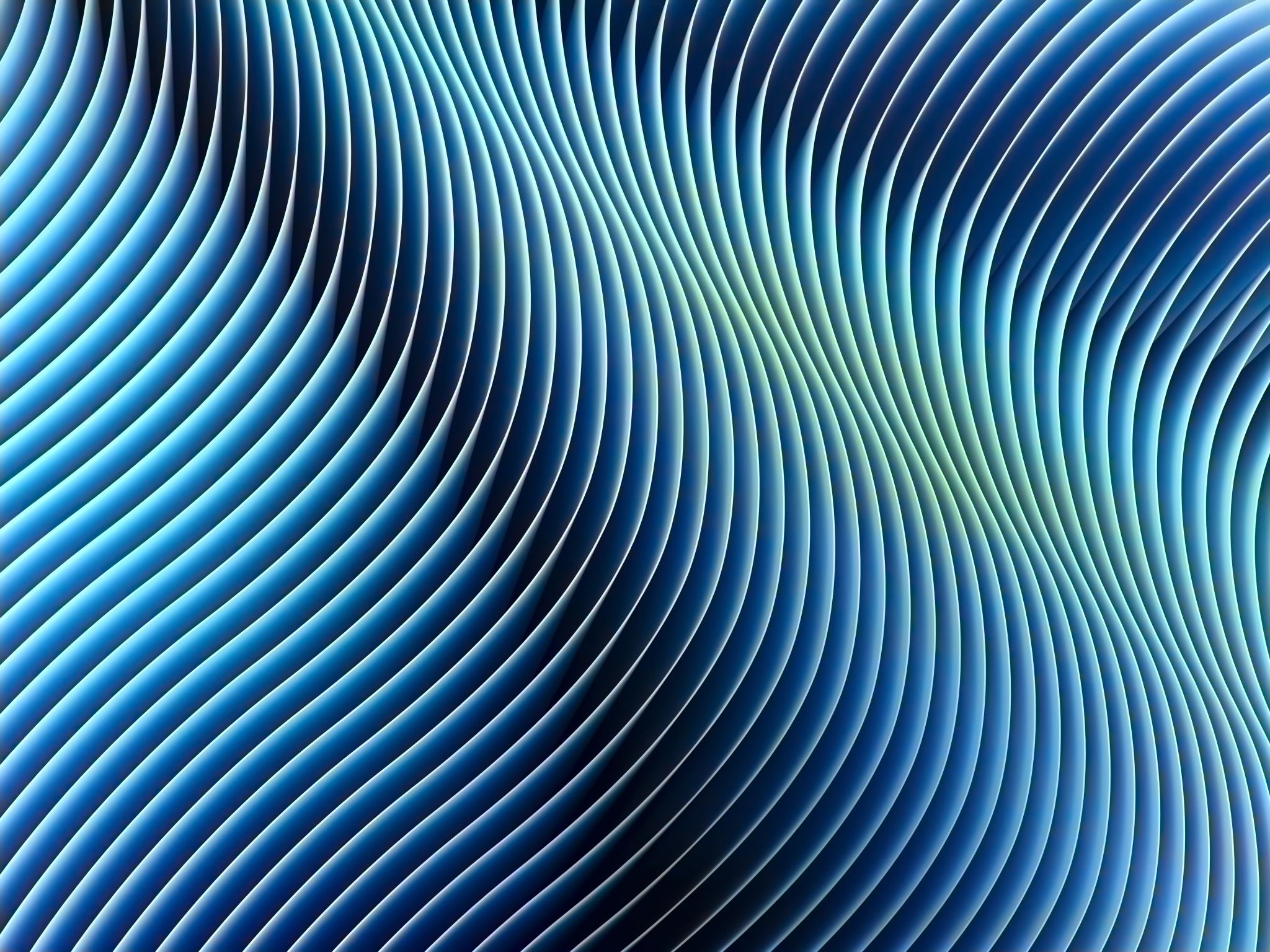 SOME THINGS TO REMEMBER

Always ask a librarian or instructor if needed

Using library databases tend to result in more scholarly research
CONGRATULATIONS!
[Speaker Notes: Notes on evaluating sources are also available. Validity and reliability are important.]
HCC LIBRARIES
https://library.hccs.edu/plagiarism
HCC ONLINE TUTORING (UPSWING)
https://hccs.upswing.io/
PLAGIARISM ORG
https://www.plagiarism.org/
USEFUL RESOURCES
USEFUL RESOURCES CONT’D
GRAMMARLY PLAGIARISM CHECKER
https://www.grammarly.com/plagiarism-checker?

PURDUE OWL PLAGIARISM
https://owl.purdue.edu/owl/research_and_citation/using_research/avoiding_plagiarism/is_it_plagiarism.html

ONeal, Anthony, and Dave Ramsey. Debt Free Degree: The Step-by-Step Guide to Getting Your Kid Through College Without Student Loans. , 2019. Print.